Презентацияк конкурсу «Актерское мастерство педагога ДОУ»Лукьяненко Елена ИвановнаИнструктор по физической культуре МАДОУ №6г. Черняховск
А вот и я – клоун Смешинкин!
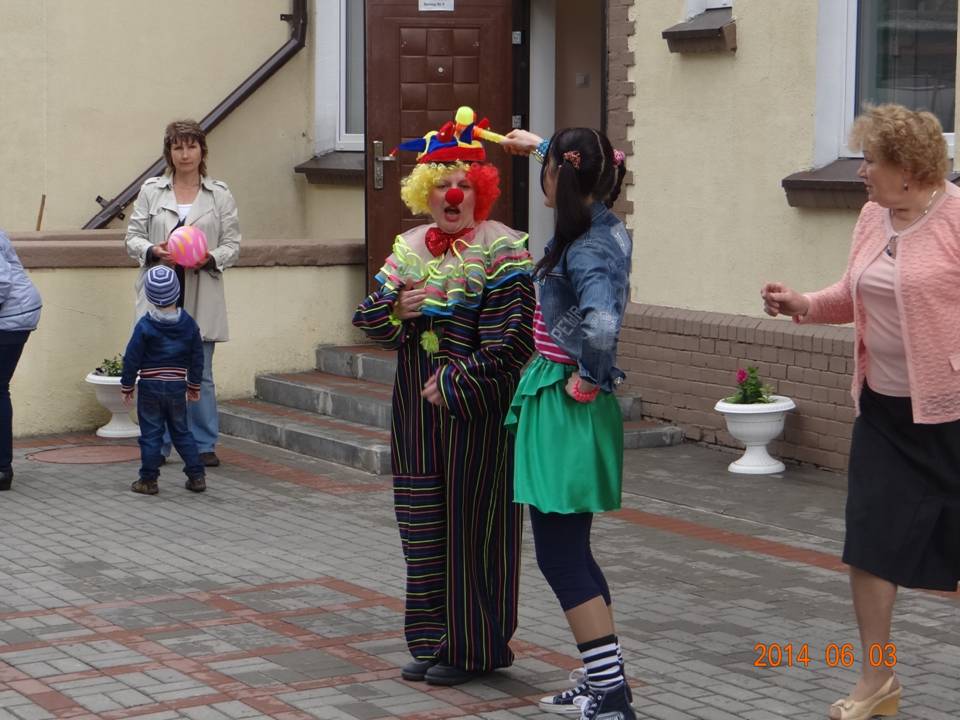 Осенний праздник - Лесовичок
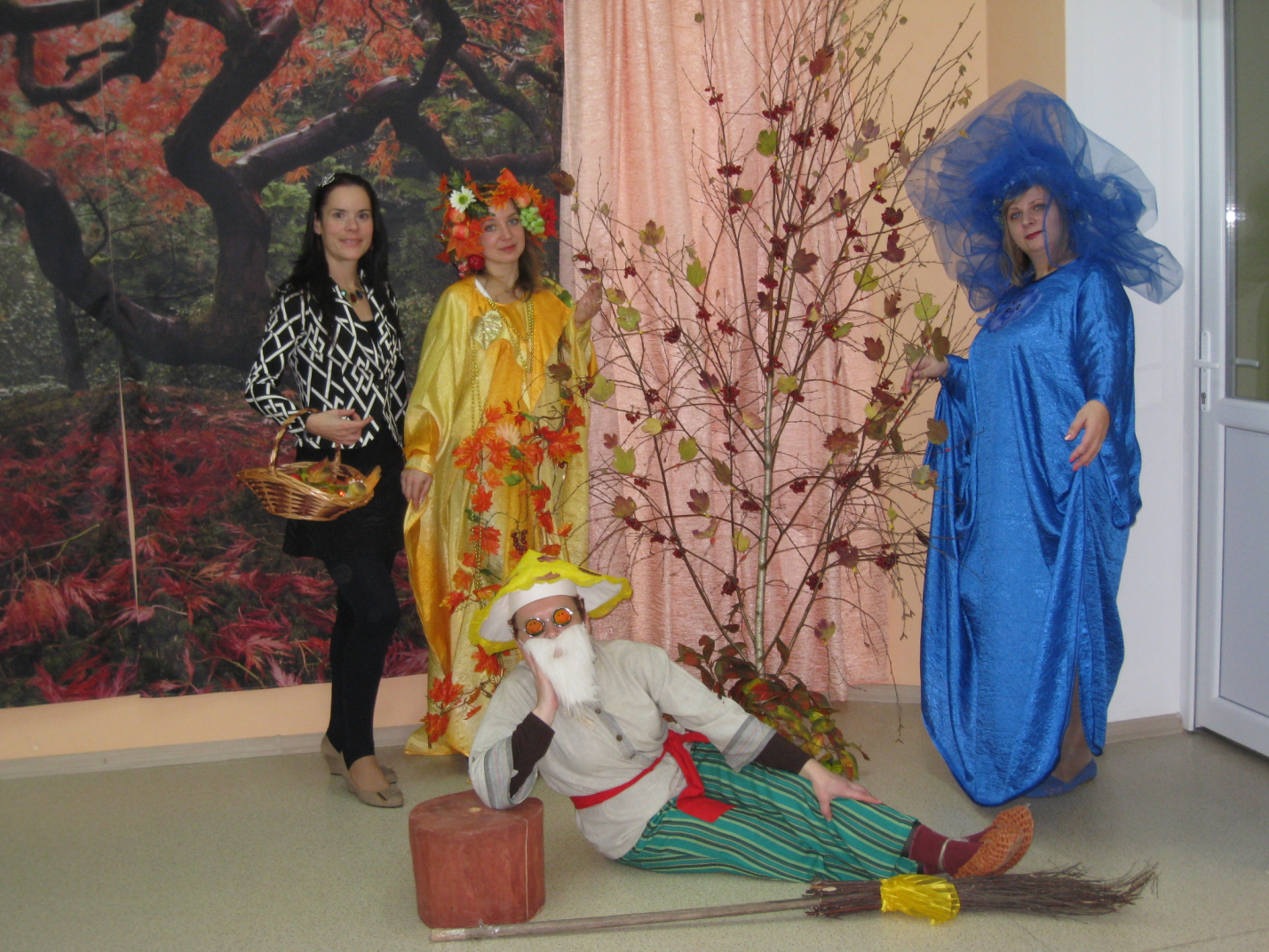 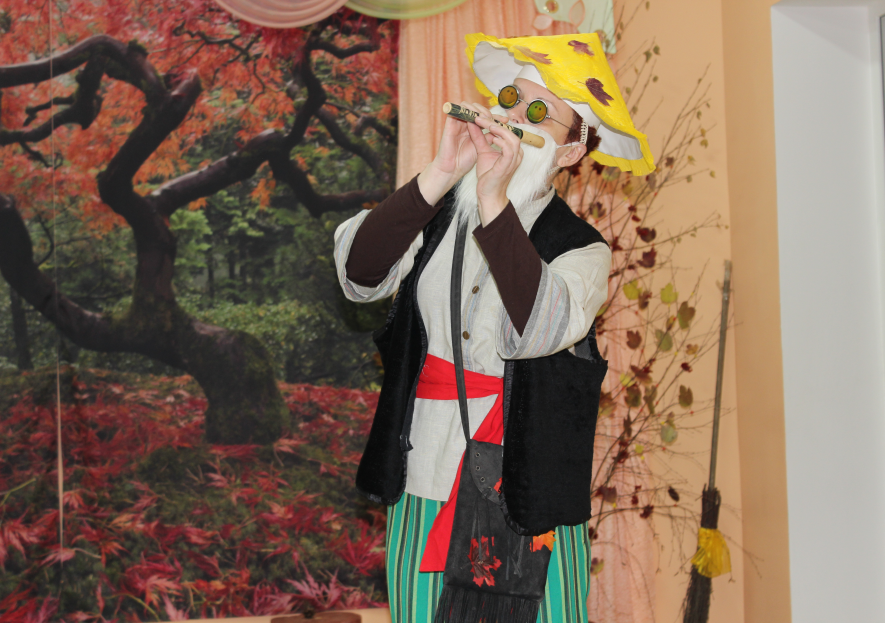 Новый год - Скоморох
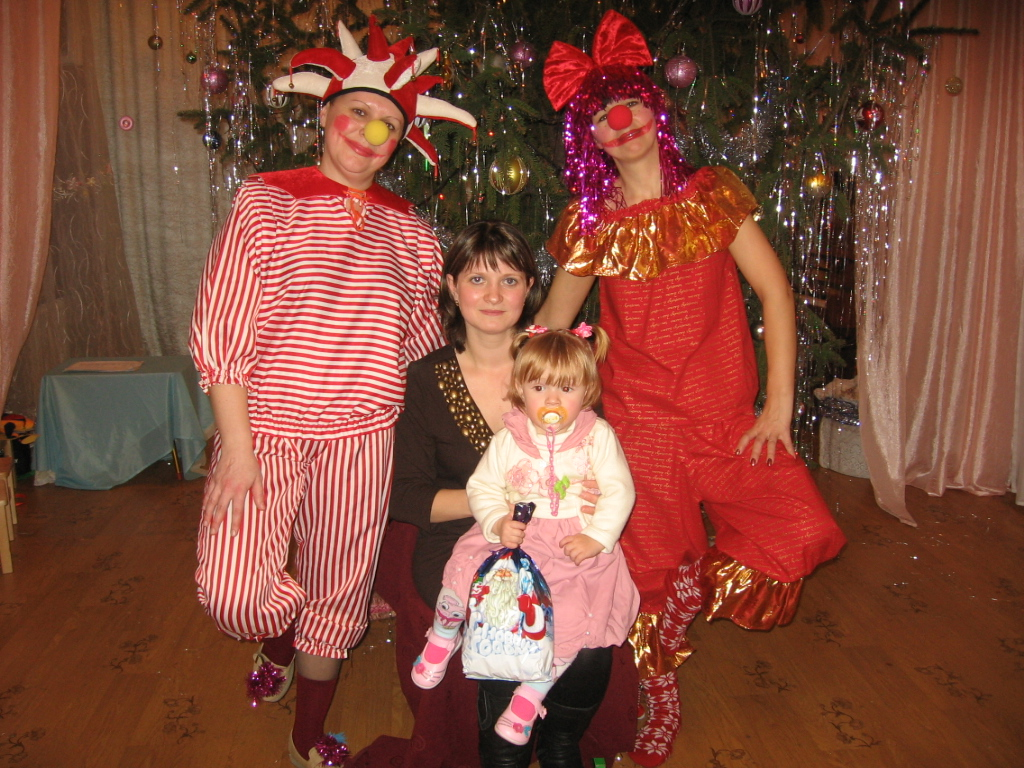 Широкая Масленица с веселыми скоморохами
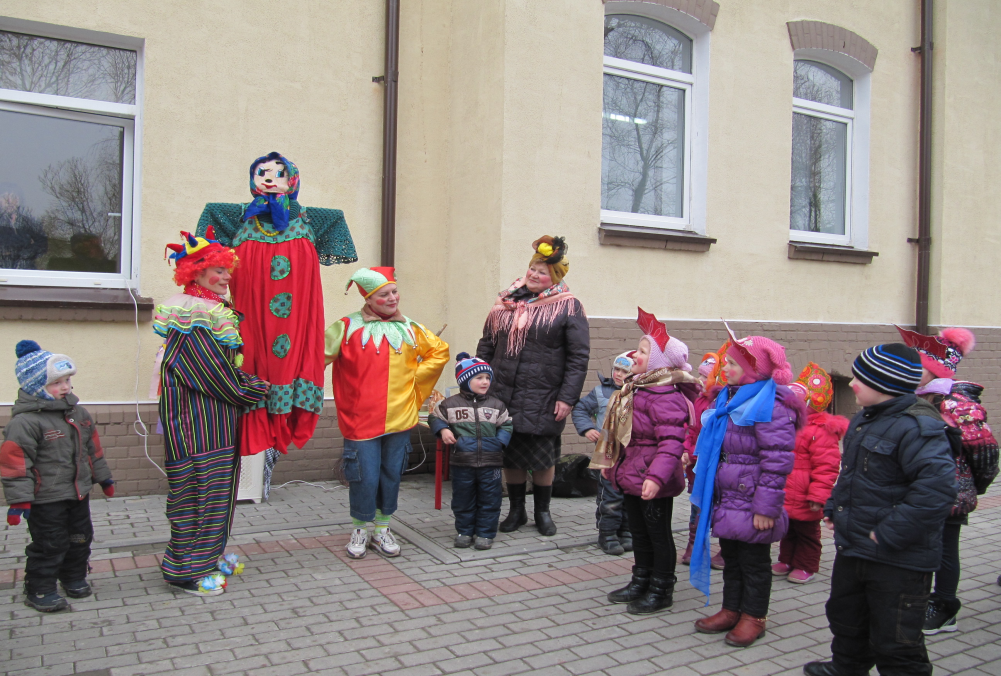 Карлсон в гостях у ребят
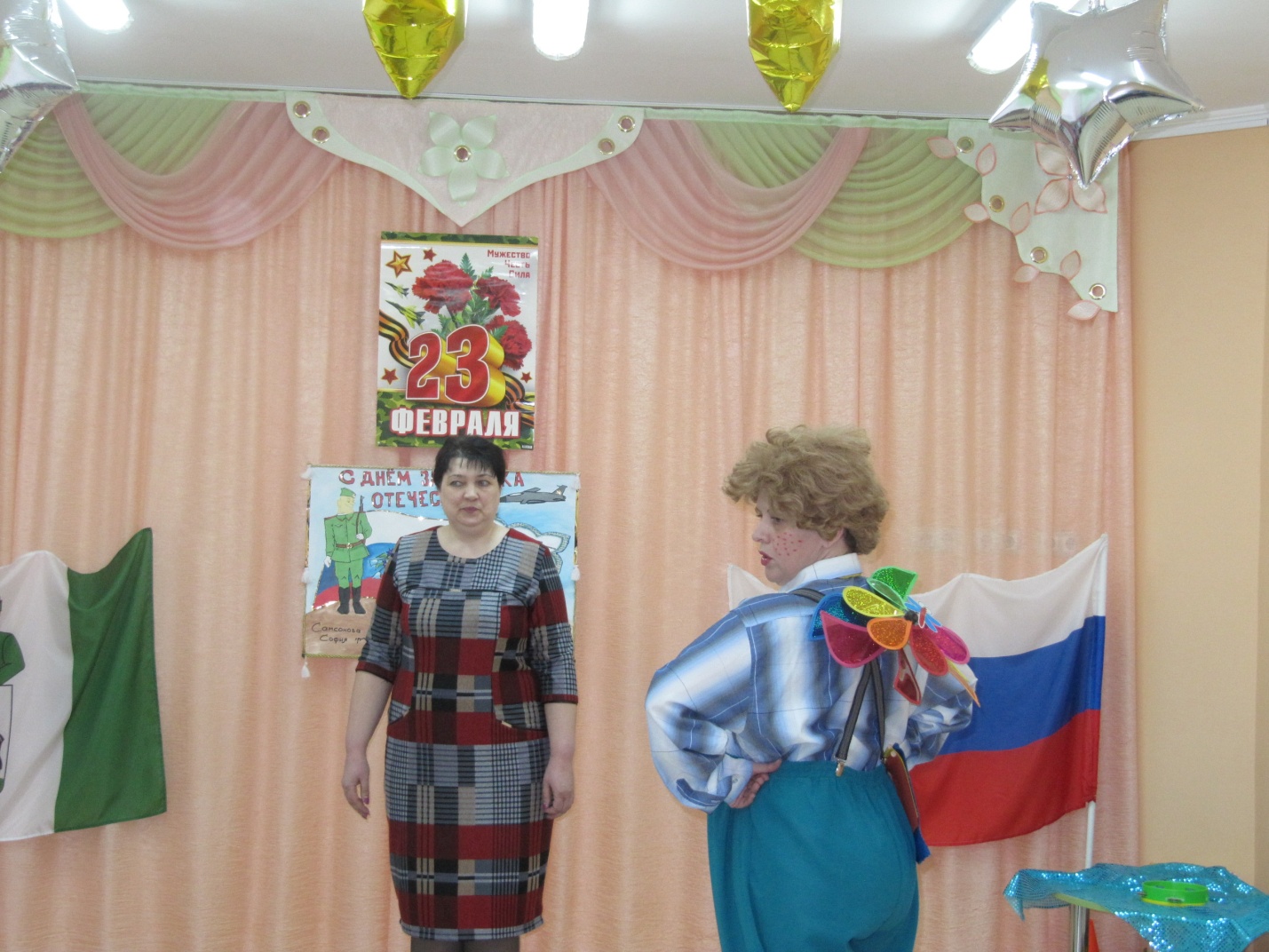 День смеха – девочка Анфиска и клоун Ириска
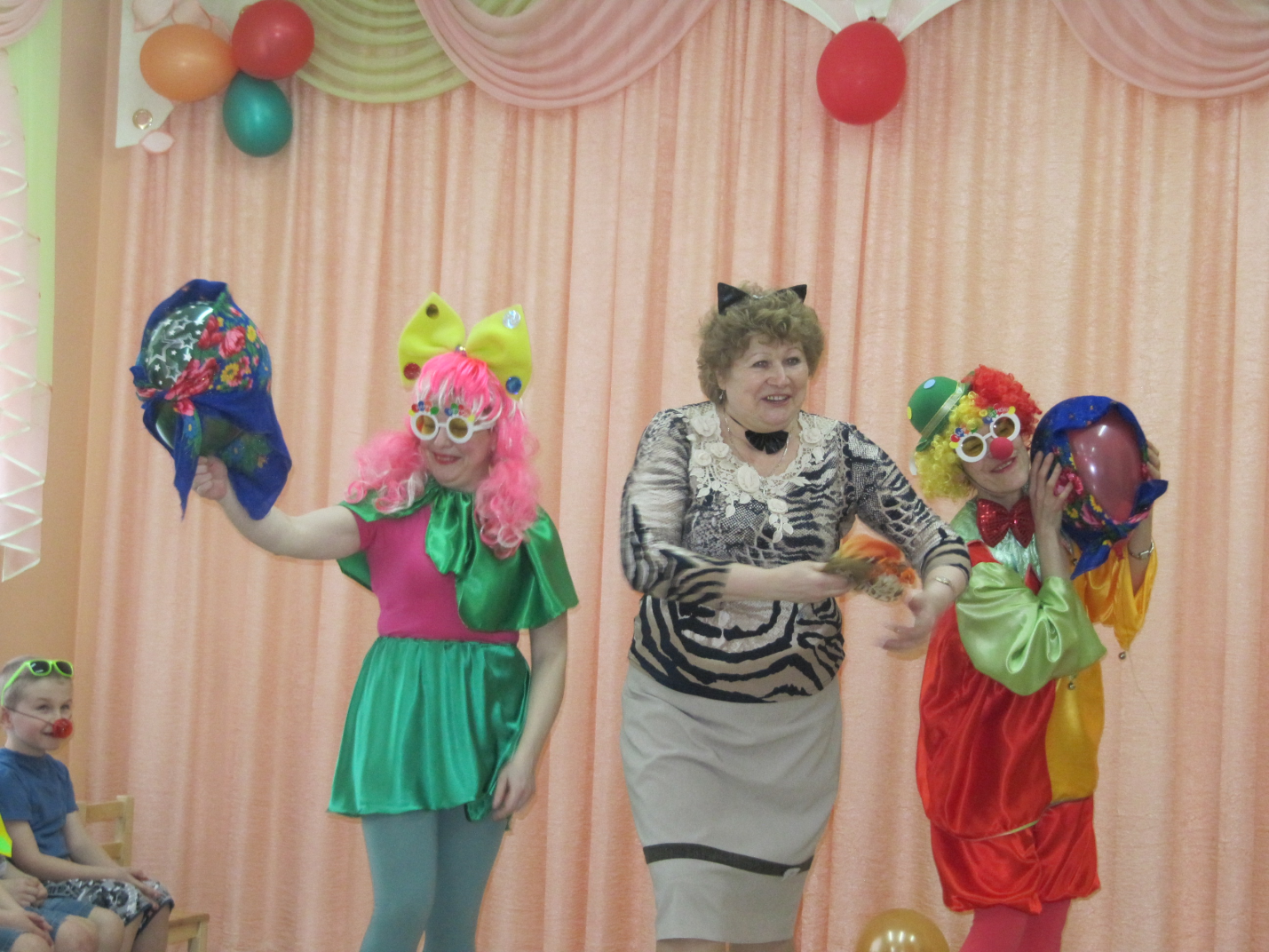 Дед Чихун на весеннем празднике
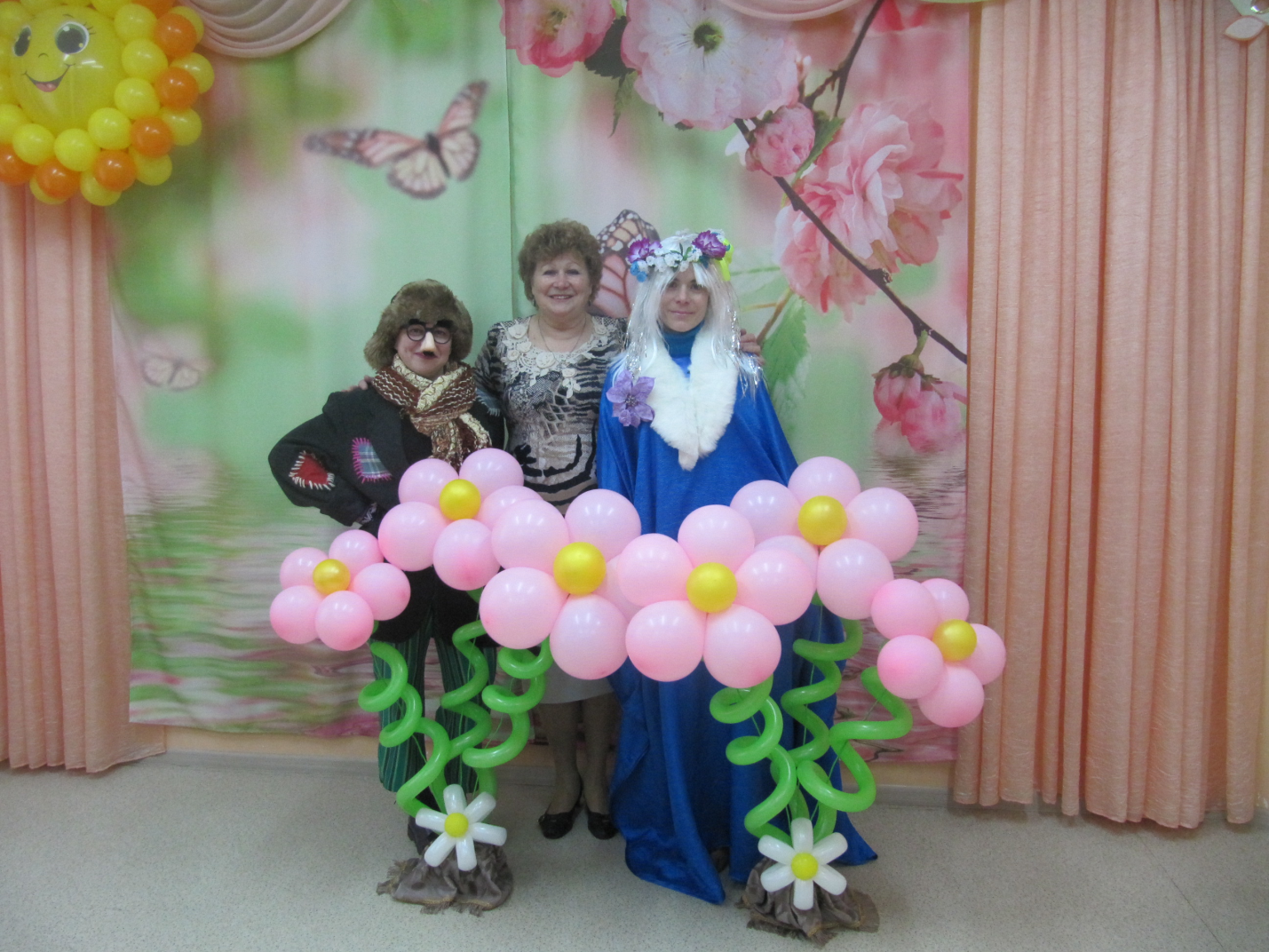 Весенний Мистер Дождь
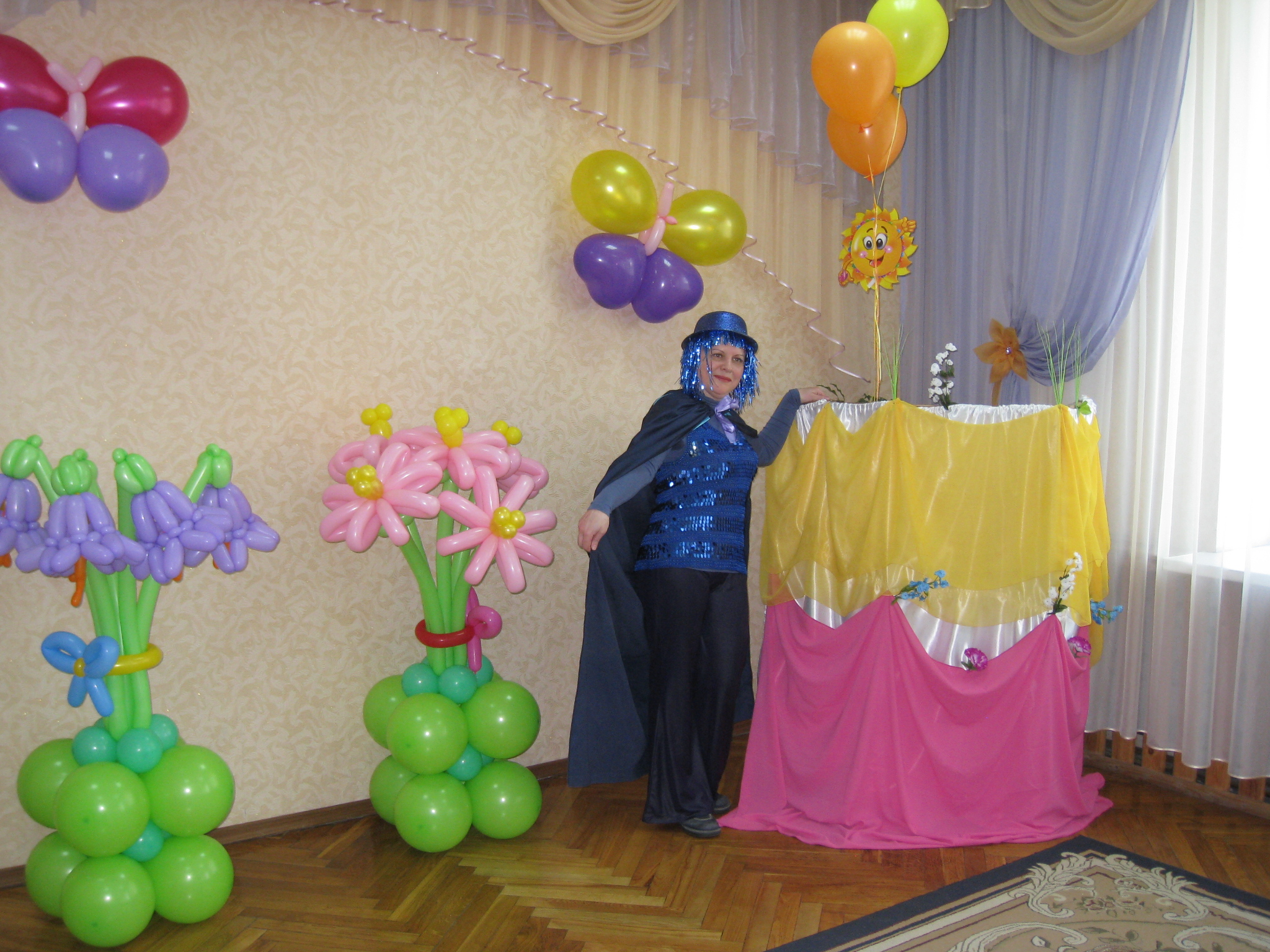 Кот Базилио и Лиса Алиса в гостях у ребят
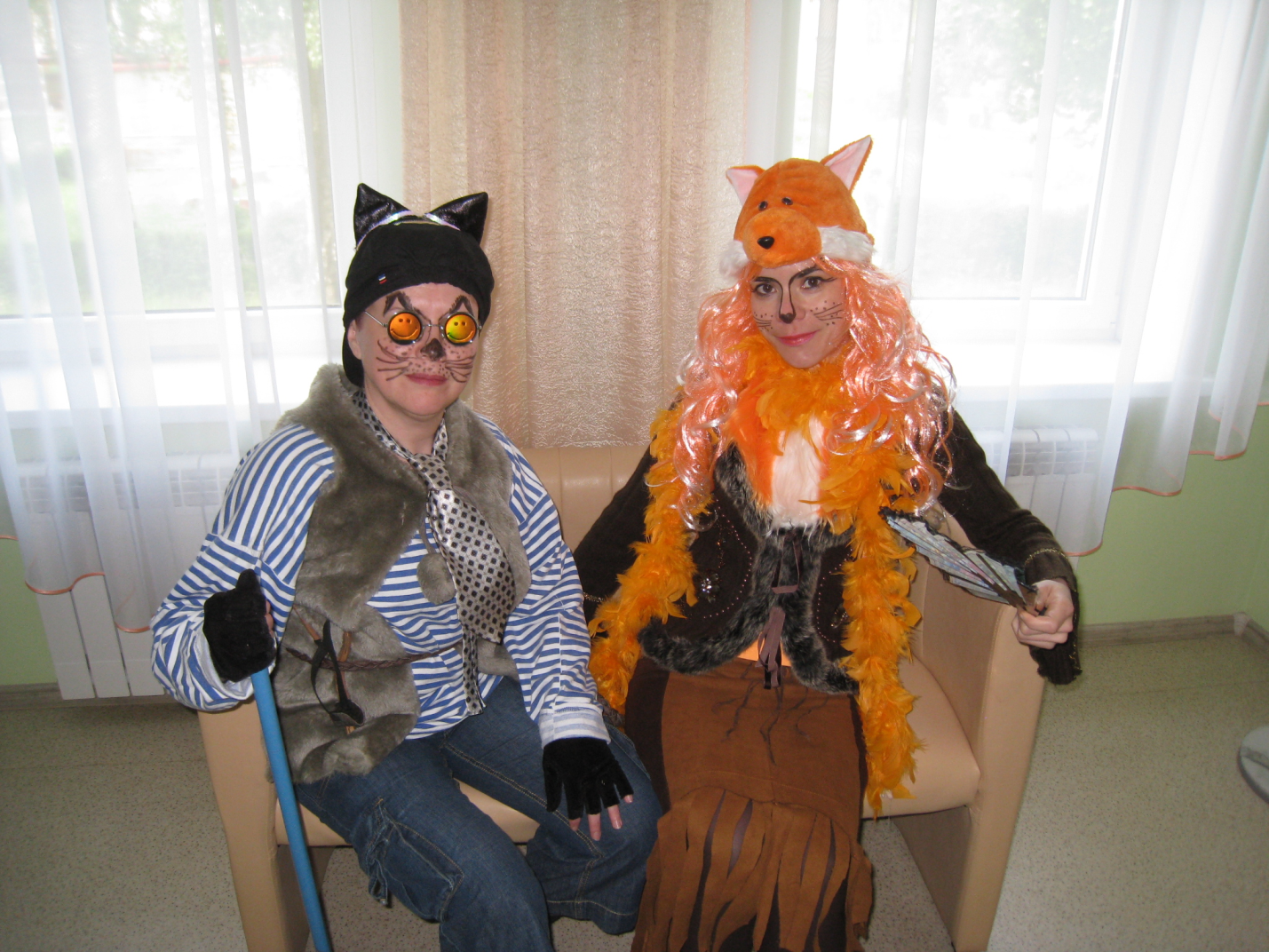 День знаний с Веселушкой и Хохотушкой
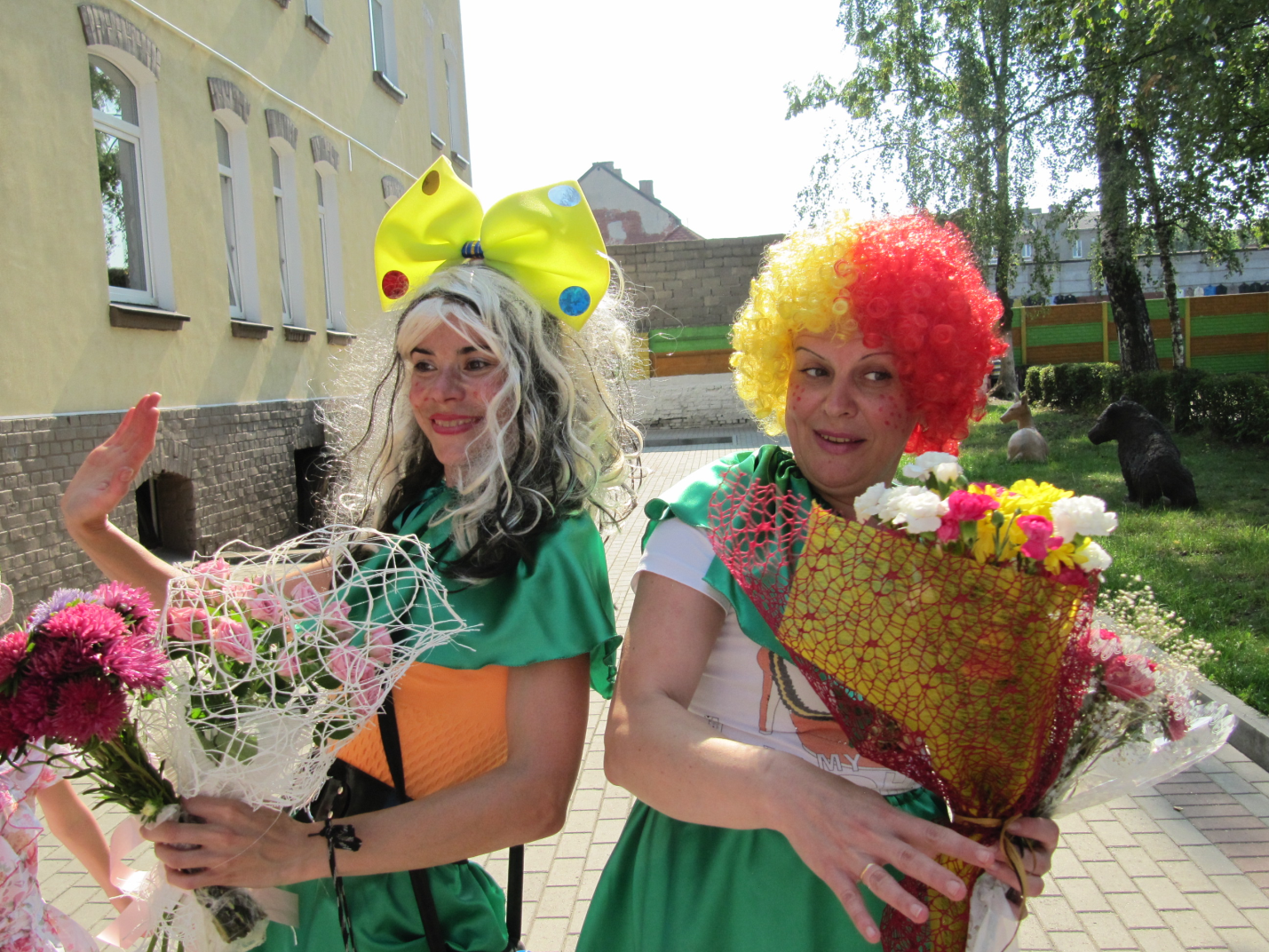 До свиданья, лето!
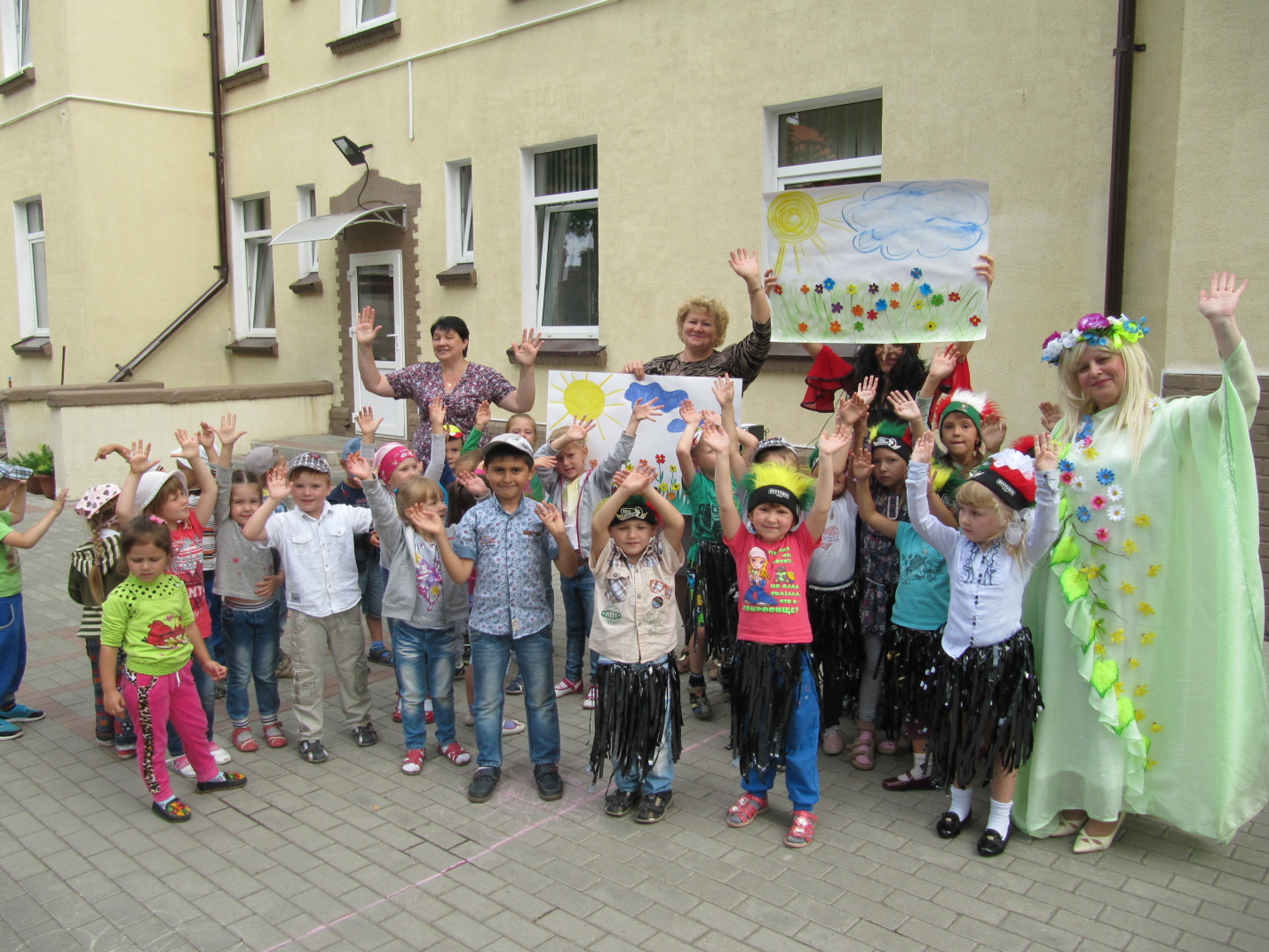 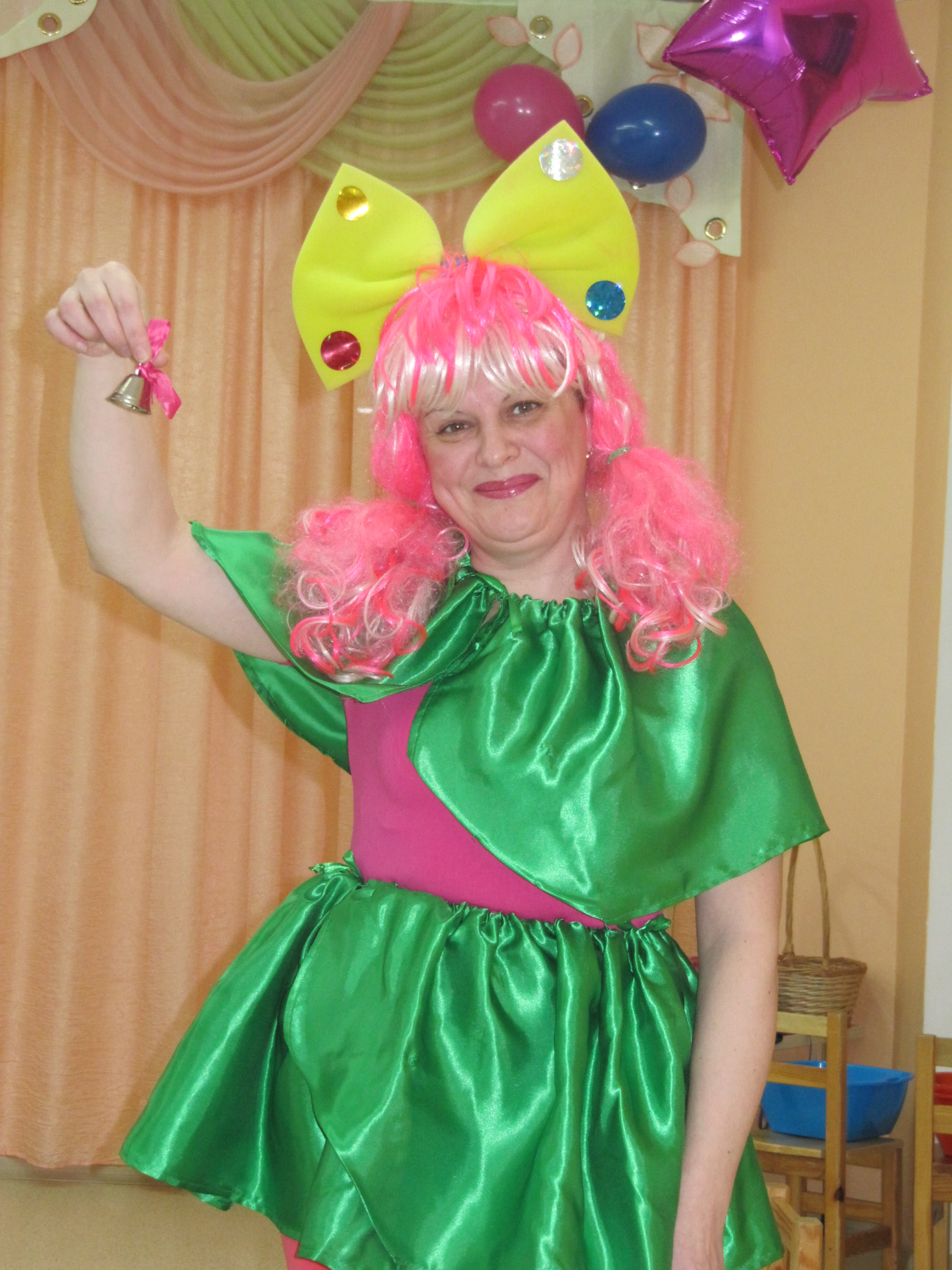 Спасибо  за внимание!